Effect on beam stability              of 200 MHz voltage reductionsa17th of January 2019
LIU-SPS Beam Dynamics Working Group
J. Repond, E. Shaposhnikova
Maximum 200 MHz voltage before/after RF upgrade  at SPS flat top (short bunches)
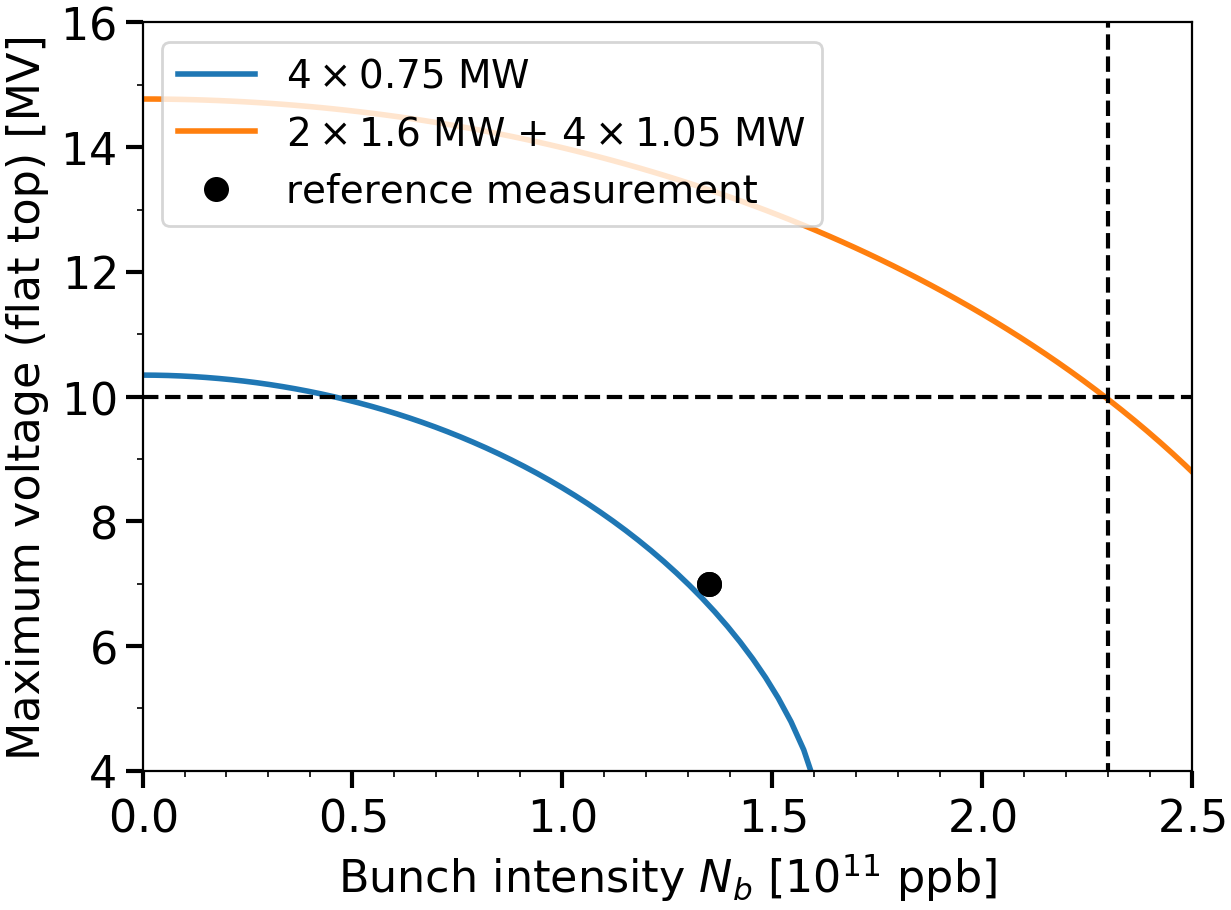 2
Intensity thresholds of 72b. at SPS flat top 
after RF upgrade and impedance reduction
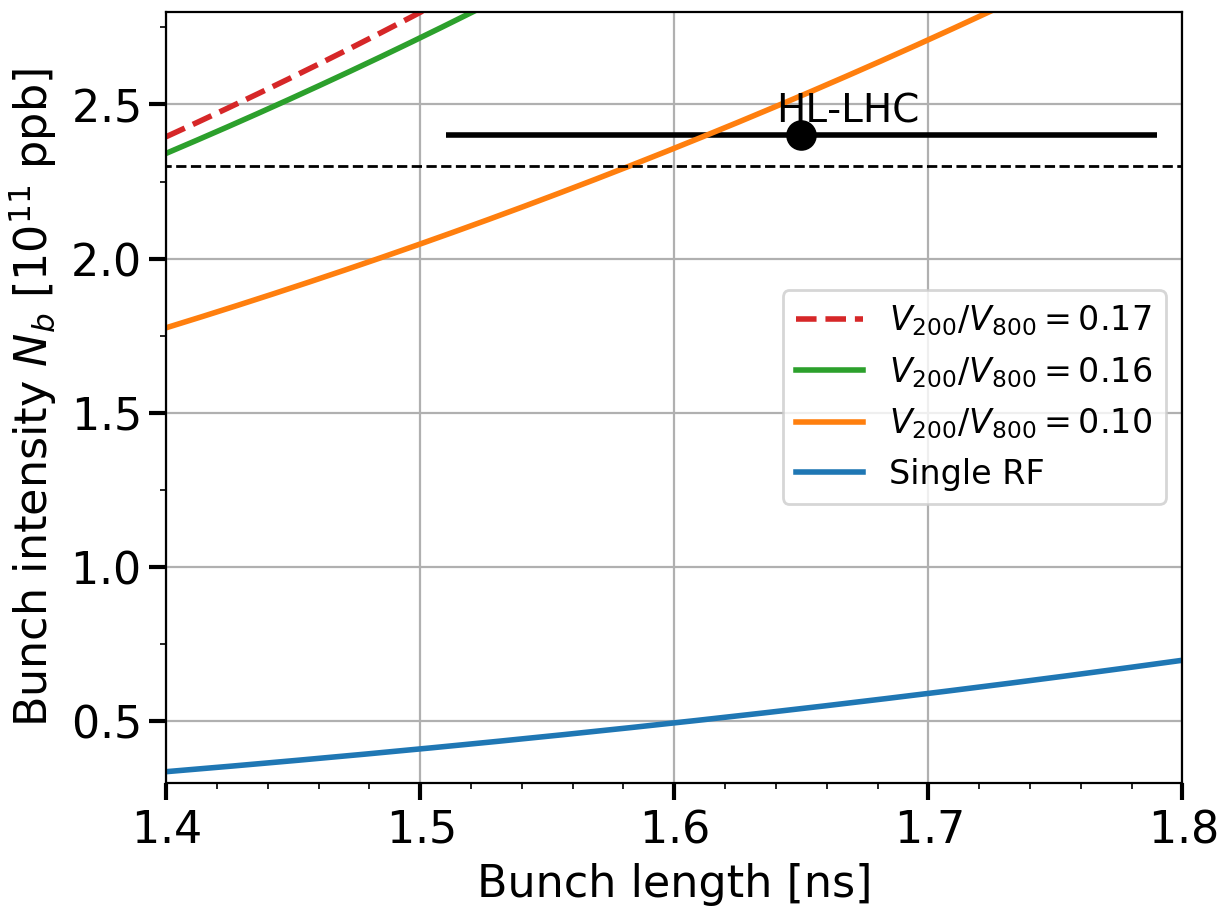 Operational bunch length spread
 What is the effect of a lower 200 MHz voltage or less 630 MHz HOM damping?
3
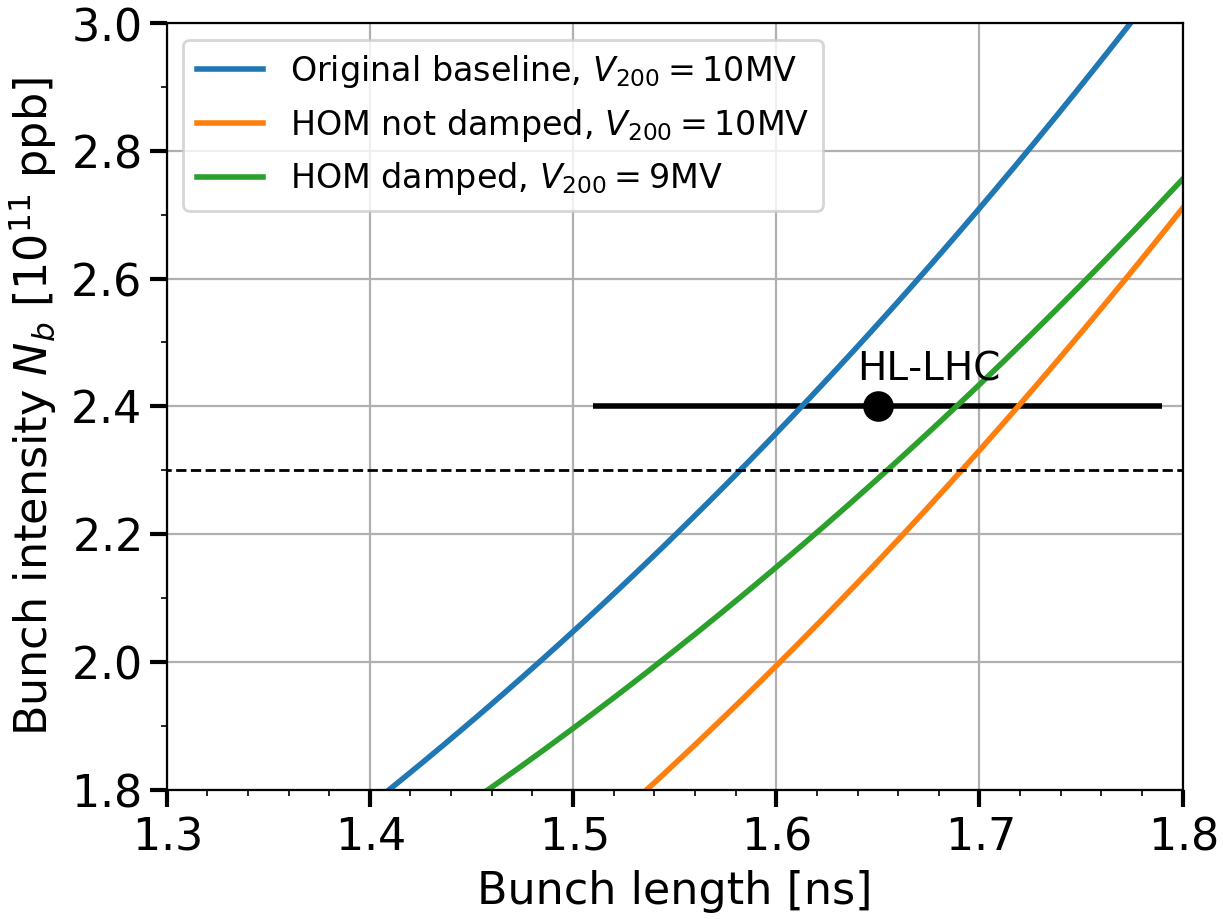 +20%
Full imp. reduction
+9%
4
Effect of voltage ratio on stability threshold with/without HOM damping
Intensity threshold at SPS flat top in double RF,
effect of voltage ratio and HOM damping
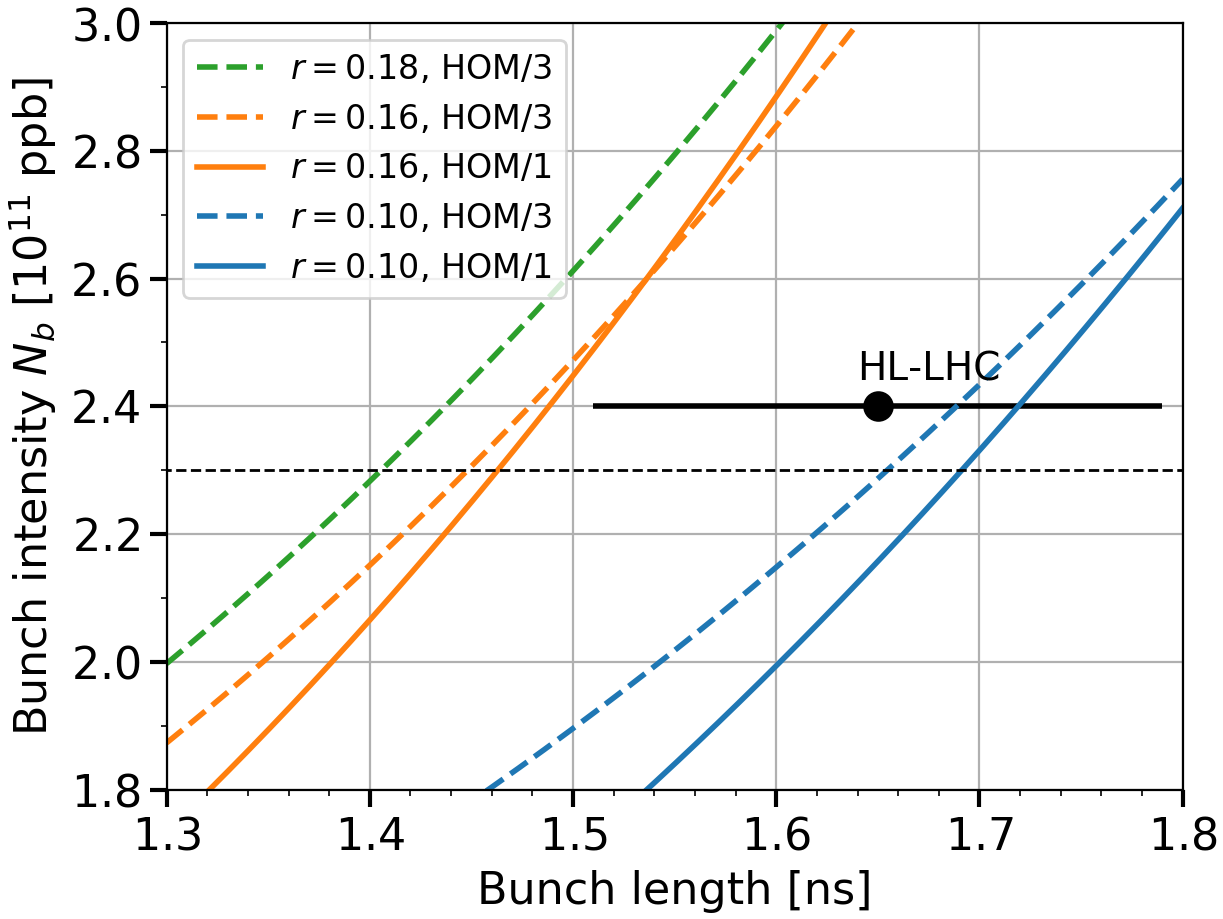 HOM/1 10 MV
HOM/3  9 MV
 At flat top, the HOM damping with a lower 200 MHz voltage (9 MV) gives more margins to the stability threshold. This result still has to be confirmed for the full acceleration cycle.
5
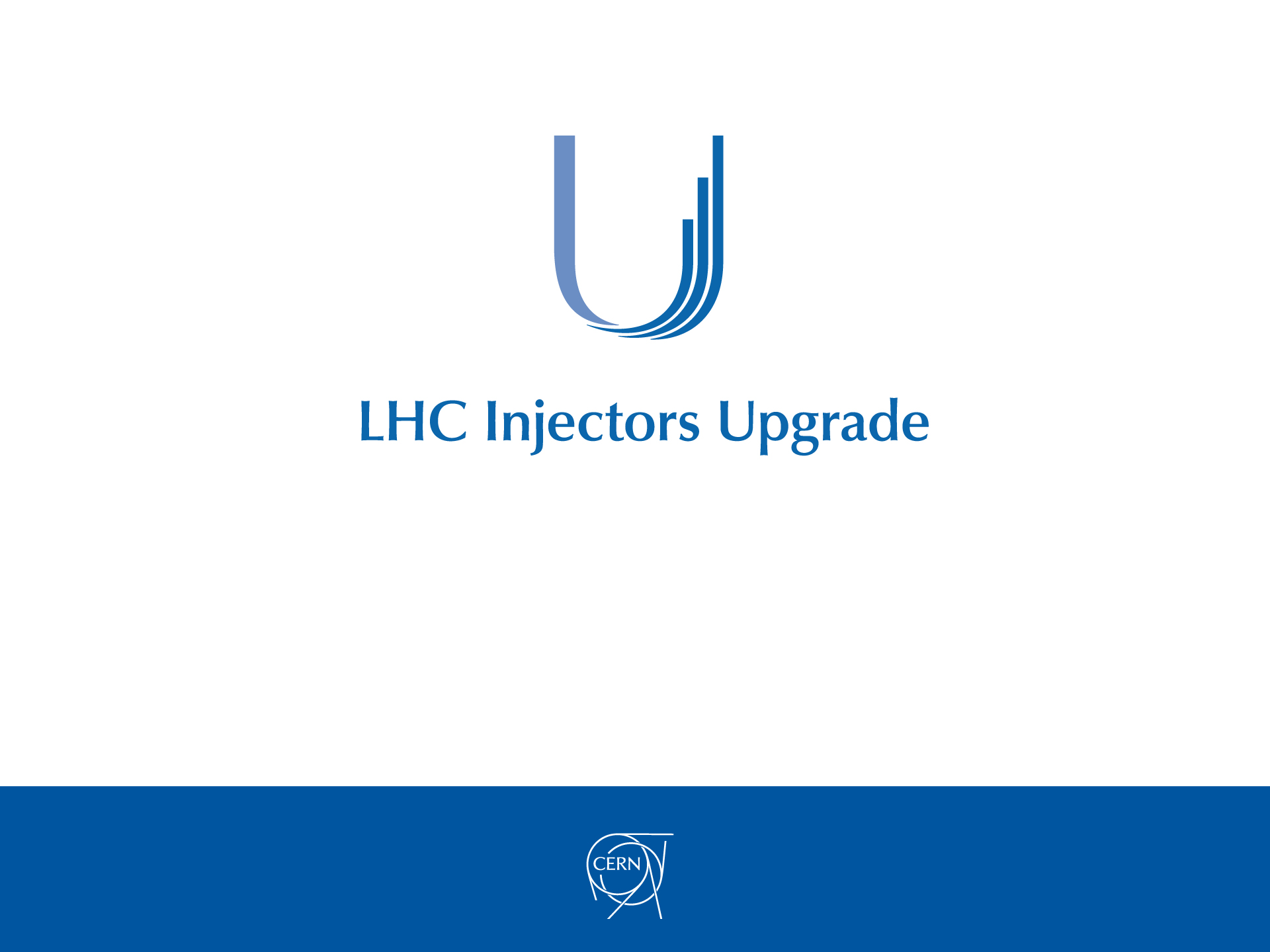 6
THANK YOU FOR YOUR ATTENTION!
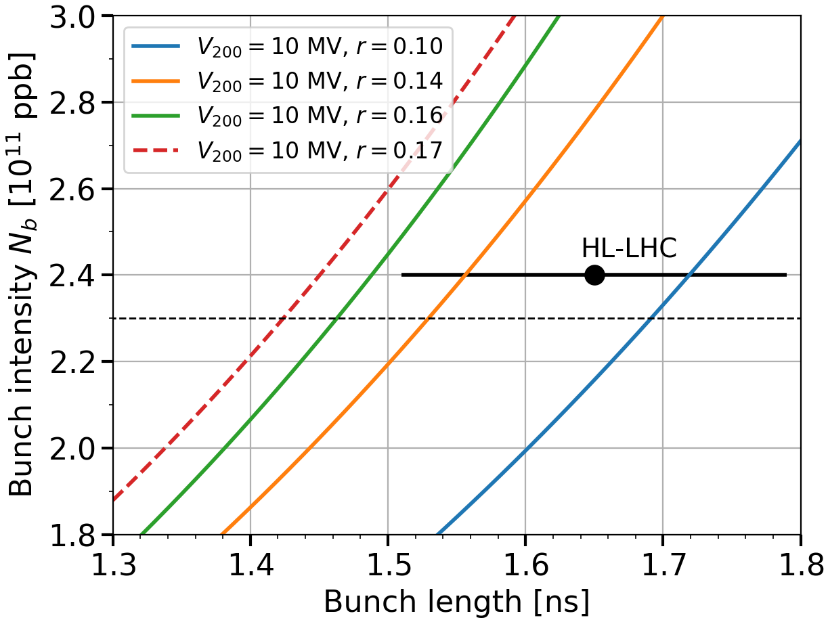 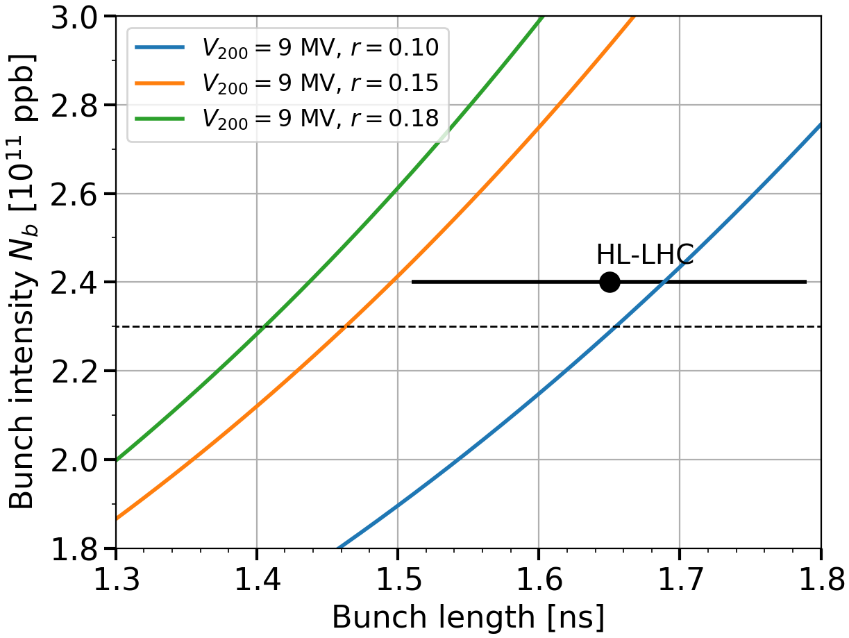